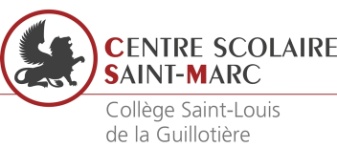 A. Boeuf
Chef d’établissement
S. Martin Pons
Chef d’établissement
G. Micol
Chef d’établissement
J.F. Volpi
Chef d’établissement
D. Pagnon Denis
Chef d’établissement
N. Gourlier
Chef d’établissement
P. Masson
Chef d’établissement coordinatrice
Equipe Enseignante
42 professeurs
 dont  1 documentaliste M.J. Dumont
Educateurs
S. Aoulmi-  F. Fauvet -
G. De Almeida Silva – O. Ndiaye Gratalon – L. Duarte
Chargée à l’orientation
A. Sesanne 
Pastorale
C.M. Gardonio - Parents - Enseignants
Responsables Niveaux 
6ème T.Planche
5ème A. Sesanne
   4ème  et 3ème  V. Boughediri

 Conseiller pédagogique
J. Rivoire

Secrétariat
C. Schneider

Accueil
F. Fauvet
Maintenance informatique
C. Catholy - P. Ravassard

Maintenance travaux
F. Wojciechowski

Service Restauration
 B. Mamouni – 

Equipe entretien
N. El Mahrad – A. Zahi 
Société Elior
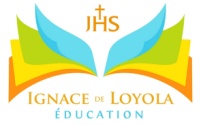 Apel – S. OUDOT Président